High-resolution Hyperspectral Imaging via Matrix Factorization
Rei Kawakami1 John Wright2  Yu-Wing Tai3  
Yasuyuki Matsushita2 Moshe Ben-Ezra2 Katsushi Ikeuchi3 

1University of Tokyo,  
2Microsoft Research Asia (MSRA),  
3Korea Advanced Institute of Science and Technology (KAIST) 

CVPR 11
[Speaker Notes: My talk is about estimating optical properties of layered surfaces using the spider model.]
Giga-pixel Camera
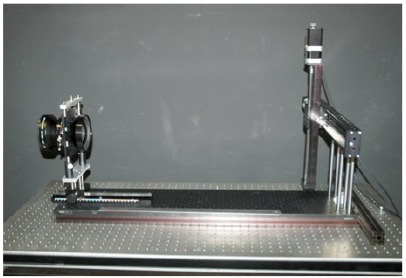 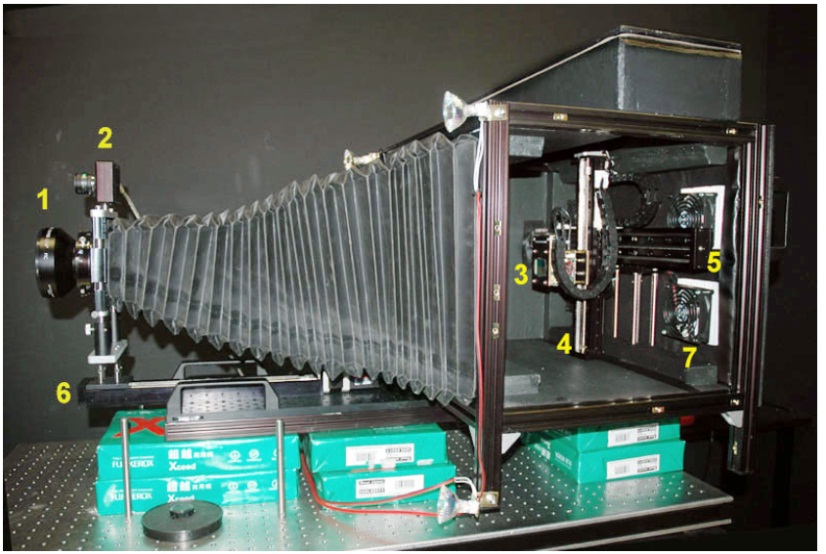 Large-format lens
CCD
Giga-pixel Camera
@ Microsoft research
M. Ezra et al.
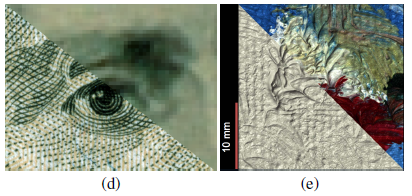 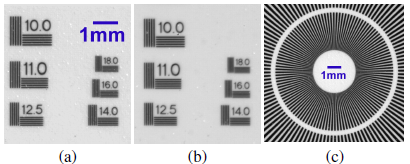 Spectrum
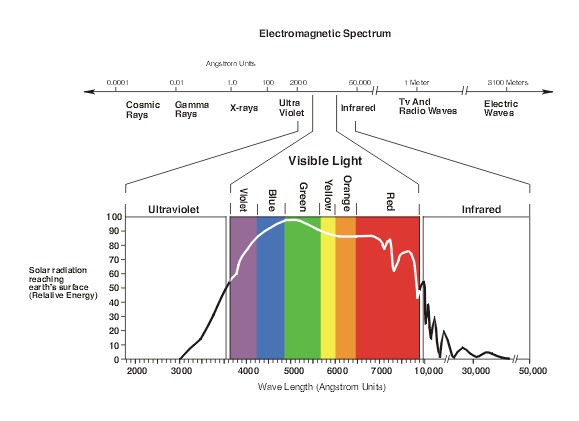 RGB vs. Spectrum
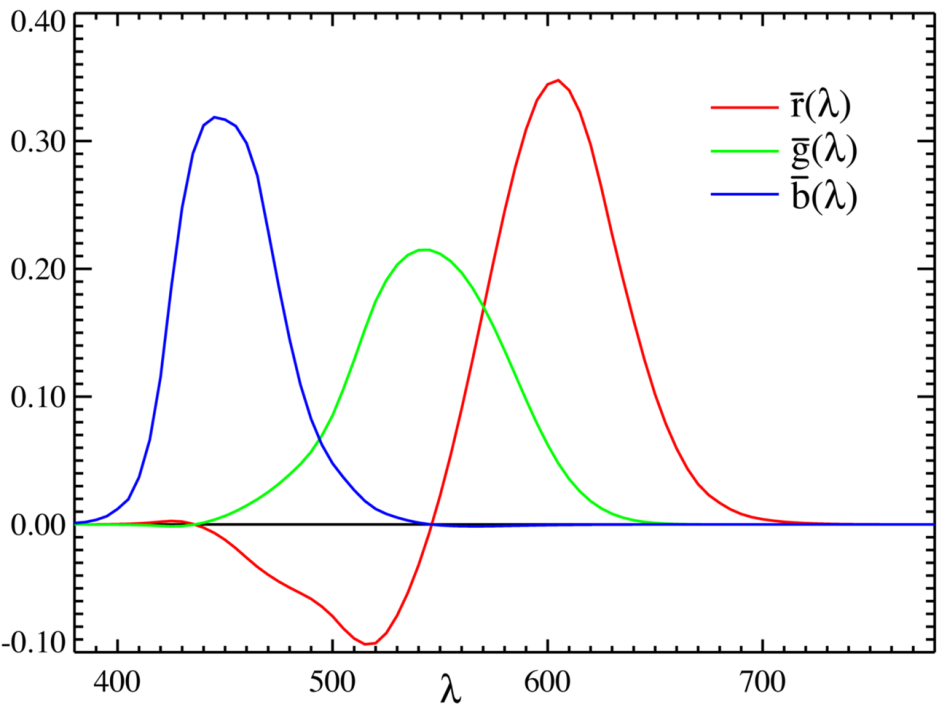 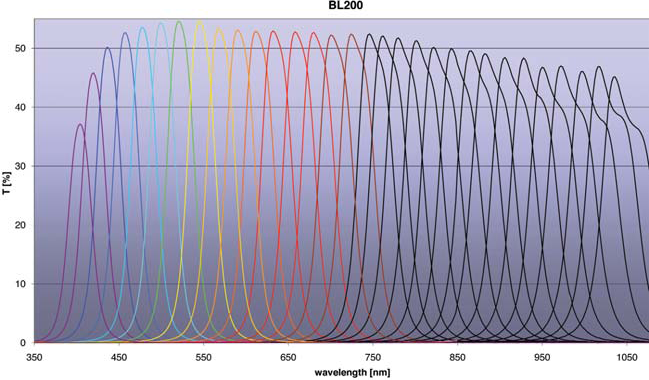 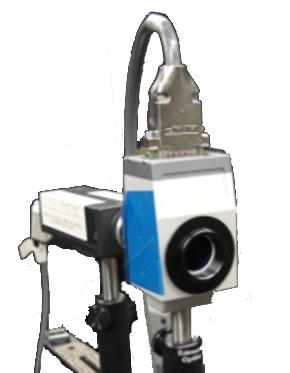 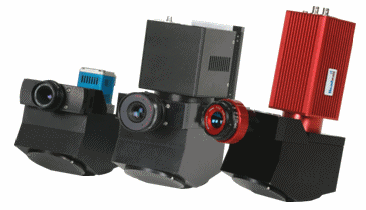 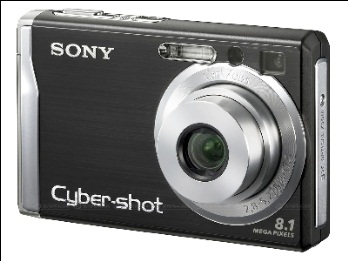 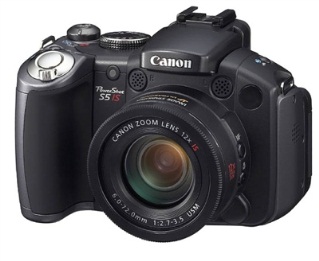 Approach
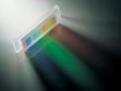 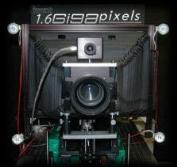 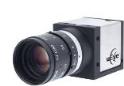 Combine
high-res
RGB
Low-res
hyperspectral
High-res
hyperspectral image
Problem formulation
Goal:
H
(Image height)
S
W
(Image width)
Given:
Representation: Basis function
H (Image height)
+
+
+
=
x 0
x 1.0
x 0
x 0
S
W (Image width)
0
1.0
0
…
0
…
=
Two-step approach
Estimate basis functions from hyperspectral image

For each pixel in high-res RGB image, estimate coefficients for the basis functions
1: Limited number of materials
0
0.4
0
…
0.6
…
H (Image height)
=
S
W (Image width)
Sparse vector
For all pixel (i,j)
Sparse matrix
2: Sparsity in high-res image
H
S
W
Sparse coefficients
Reconstruction
Simulation experiments
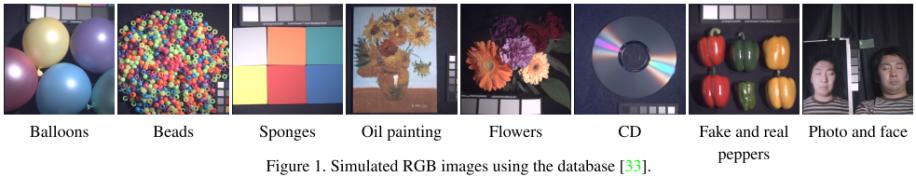 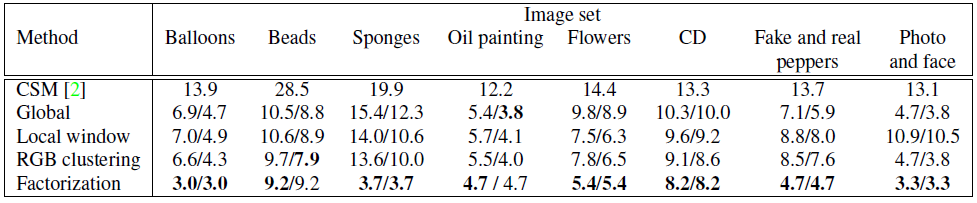 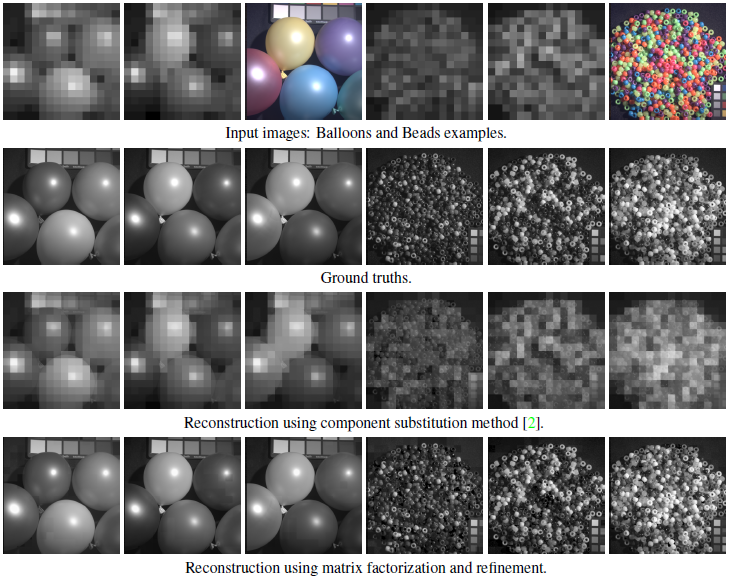 460 nm
550 nm
620 nm
460 nm
550 nm
620 nm
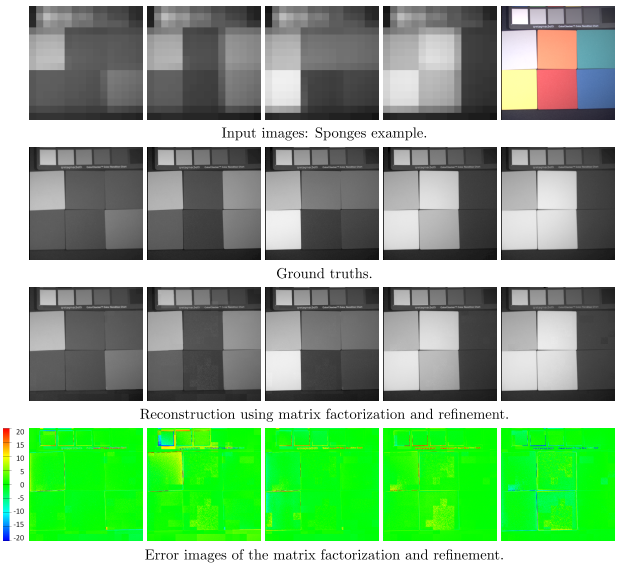 430 nm
490 nm
550 nm
610 nm
670 nm
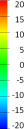 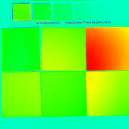 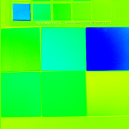 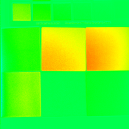 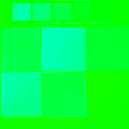 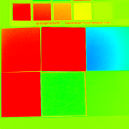 Error images of Global PCA with back-projection
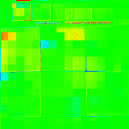 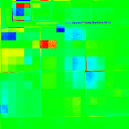 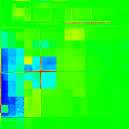 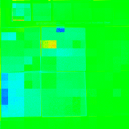 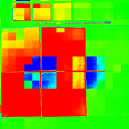 Error images of local window with back-projection
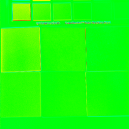 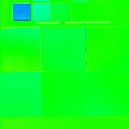 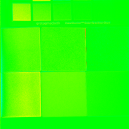 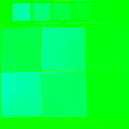 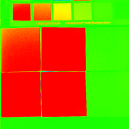 Error images of RGB clustering with back-projection
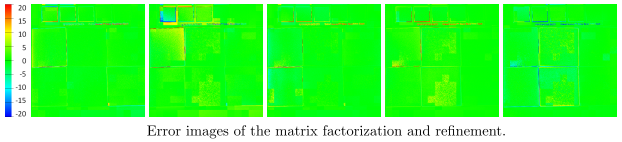 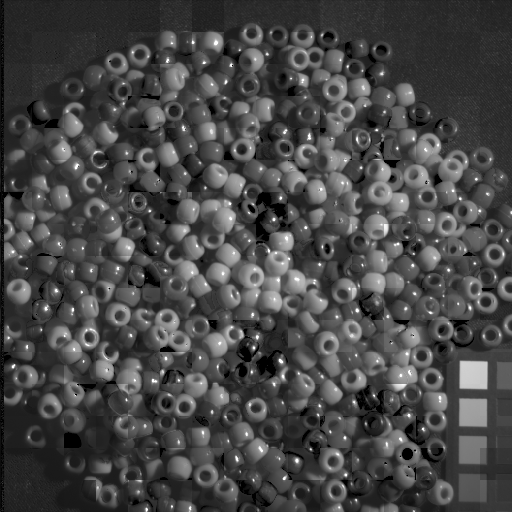 Estimated
430 nm
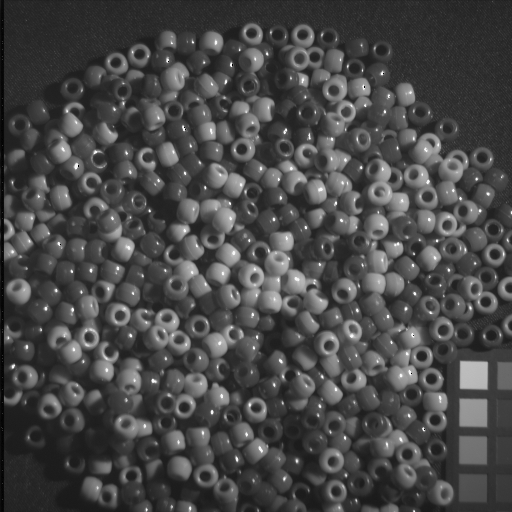 Ground
truth
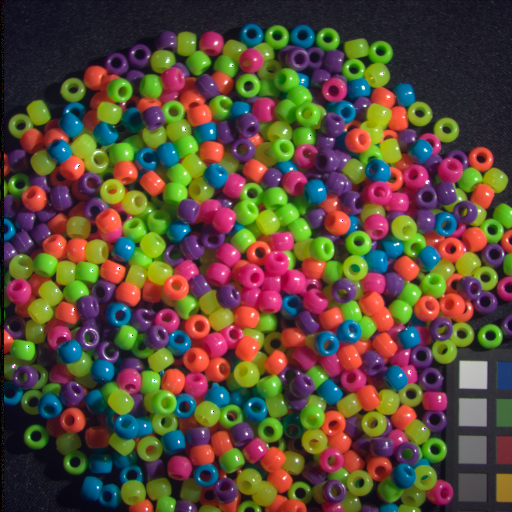 RGB
image
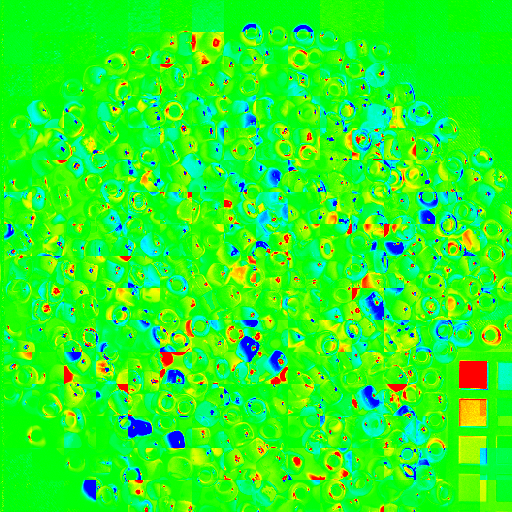 Error
image
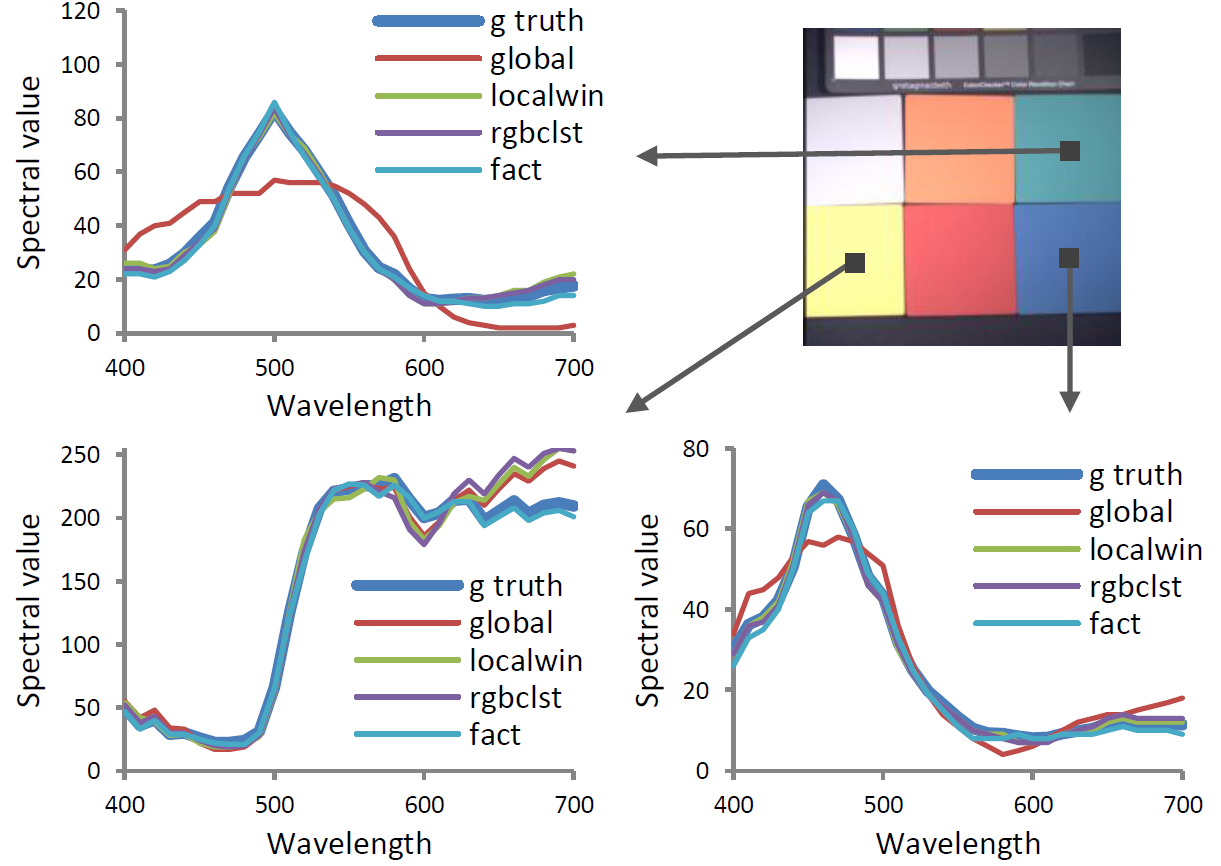 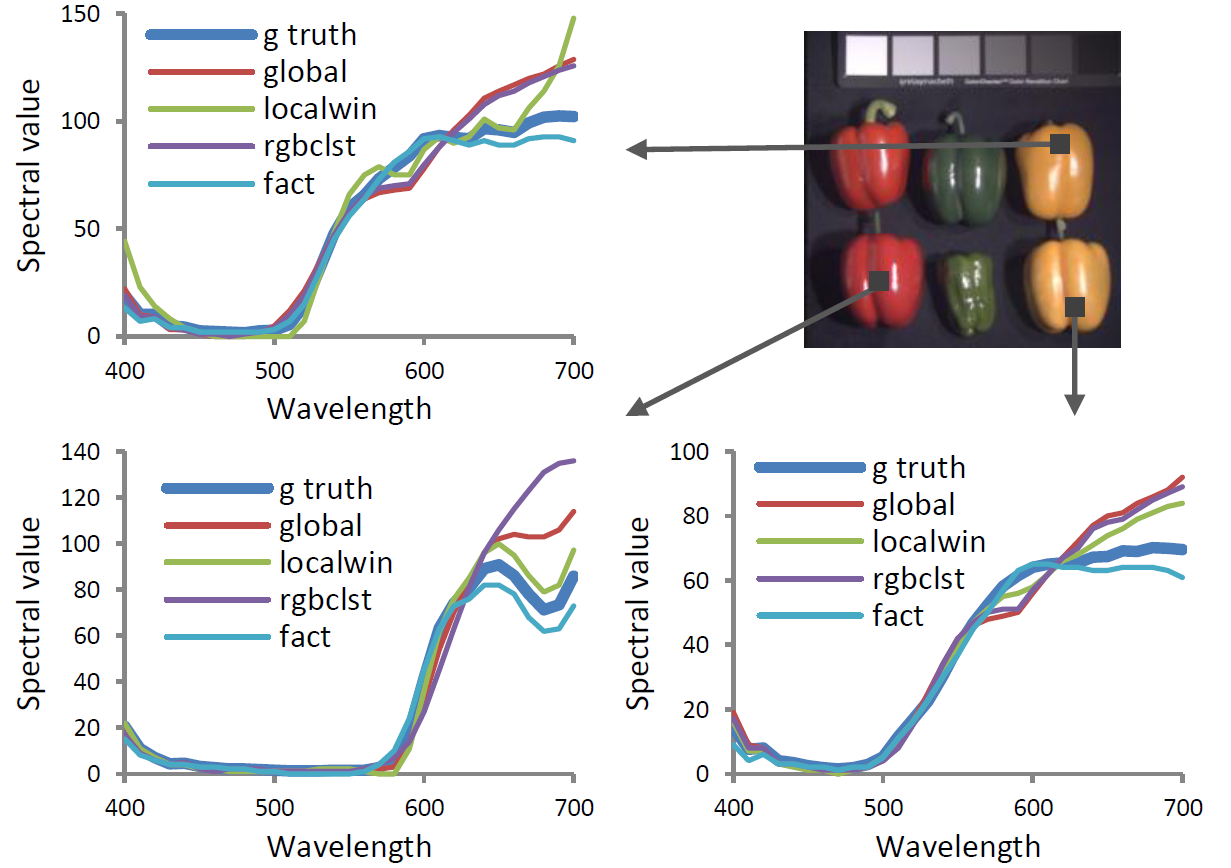 HS camera
Lens
CMOS
Aperture
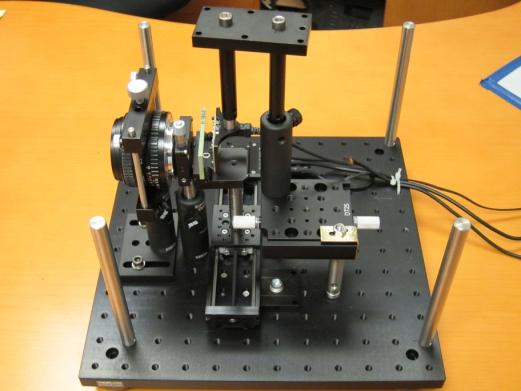 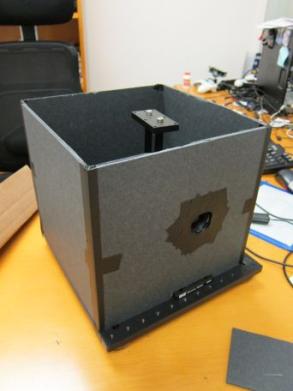 Focus
Filter
Translational stage
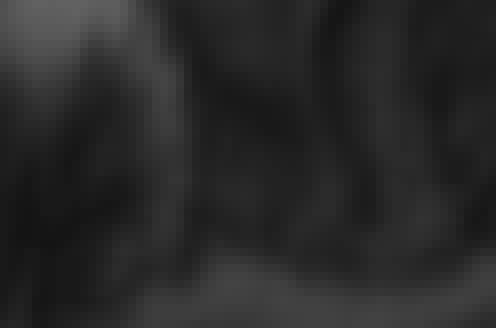 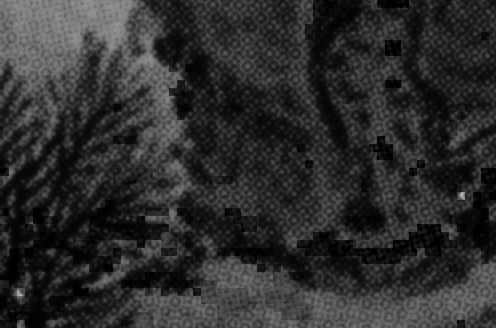 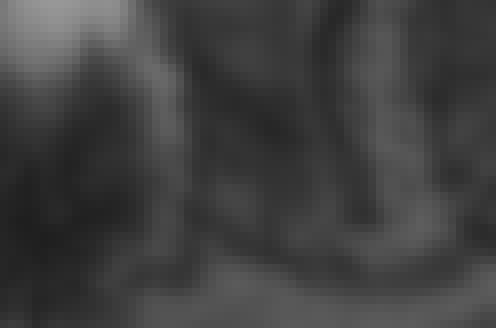 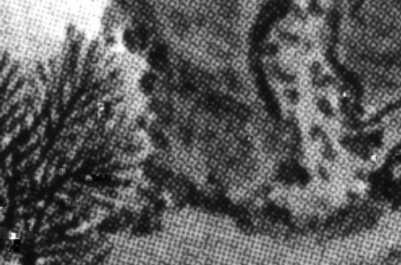 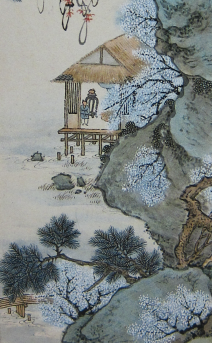 Real data experiment
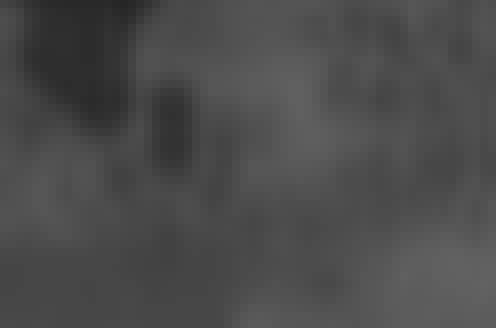 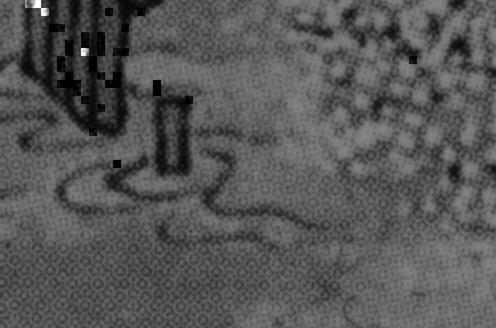 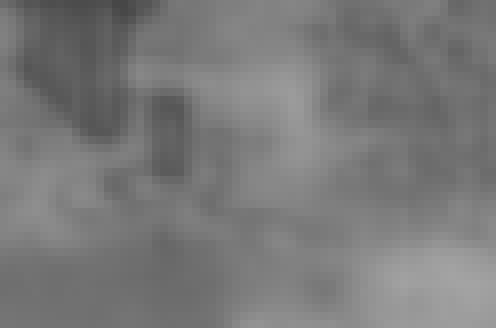 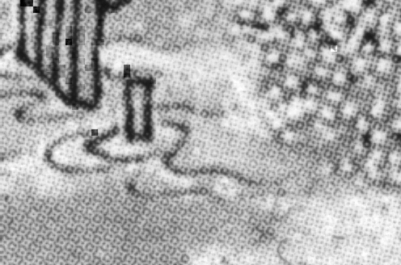 Input RGB
Input (550nm)
Estimated (550nm)
Input (620nm)
Estimated (620nm)
Summary
Method to reconstruct high-resolution hyperspectral image from 
Low-res hyperspectral camera
High-res RGB camera

Spatial sparsity of hyperspectral input
Search for a factorization of the input into
basis functions
set of maximally sparse coefﬁcients
[Speaker Notes: Our approach include three key-points.
One is a novel physical model “Spider model”.
One is to estimate the optical properties using spider model.
One is simulation of appearances with various degrees of opacity.]